AVID 4 October 7th
10/7/13 – 10/11/13
Monday Morning Meeting
Birthdays, Score Check, Brag Basket
Home Fun:  College Cubes, Report Card Signed
DUE Dates!  
Friday:  TRF, Cornell Notes, Report Card Signed, GPA Check, Tutorial Analysis
Monday:  College Cube
Mon: Road Trip Nation
Tues:  Tutorial
Wed: SMASH Books
Thurs: Tutorial
Fri: Face Your Fears

Homework:  College Cube
Monday:  What is your passion?
Gpa Check and Tutorial Analysis

What does passion mean to you? Sticky Note

Road Trip Nation:  Episode 1 Season 10

Homework:  College Cube
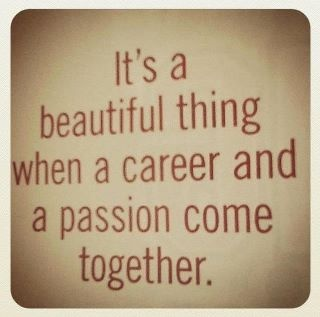 Tuesday: How well do I collaborate?  How does inquiry help me?
TRF due before class begins
Have all materials with you
Work/study for the entire class period!
Wednesday:  What do you love to do?
SMASH Books:  Define your Road!

Page 1:  What did you love as a child?  Discover your roots!  Where  do your dreams start?

Page 2:  What do you love now?  What are your biggest dreams?  What would you do if you COULD NOT FAIL!
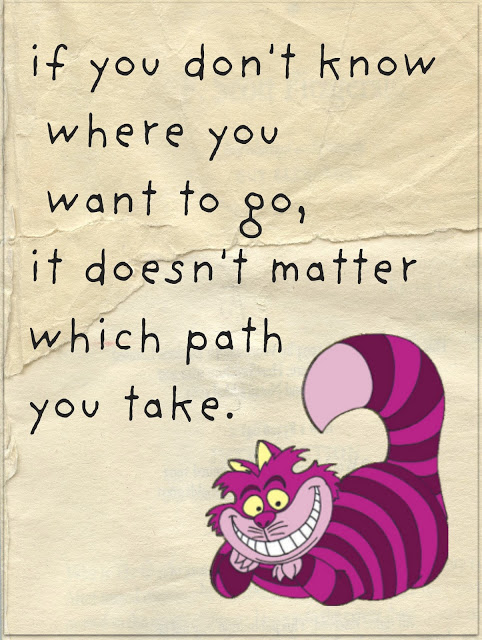 Thursday: How well do I collaborate?  How does inquiry help me?
TRF due before class begins
Have all materials with you
Work/study for the entire class period!
Friday:  What are your biggest fears for the future?
What is the worst that can happen?  Write it all down!

Throw it
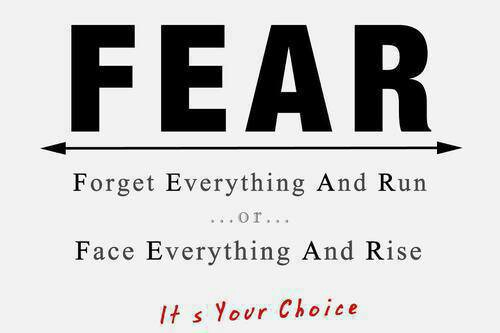